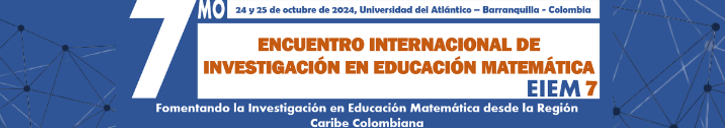 DESCARGAR FORMATO PARA POSTER: https://www.uniatlantico.edu.co/wp-content/uploads/2024/09/Formato-Poster-EIEM7.pptx
DESCARGAR FORMATO PARA PONENCIAS: https://www.uniatlantico.edu.co/wp-content/uploads/2024/09/Plantilla-oficial-UA-EIEM7.pptx